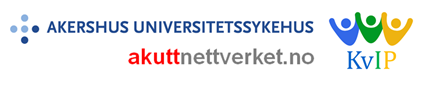 KvIP besøk - oppsummerende møte
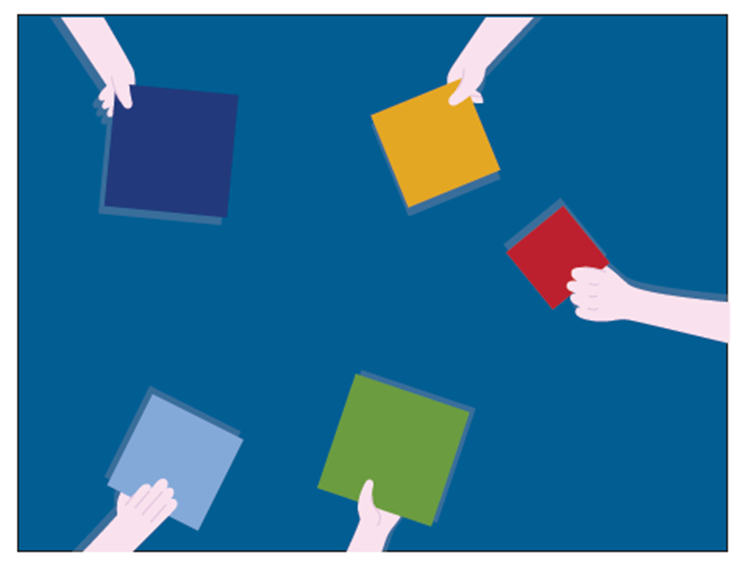 Besøketeamets inntrykk av enheten
Enhetens styrker
Enhetens utfordringer
Forslag til forbedringstiltak